The presentation file
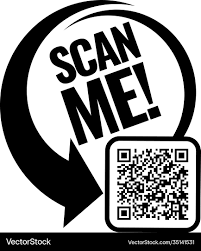